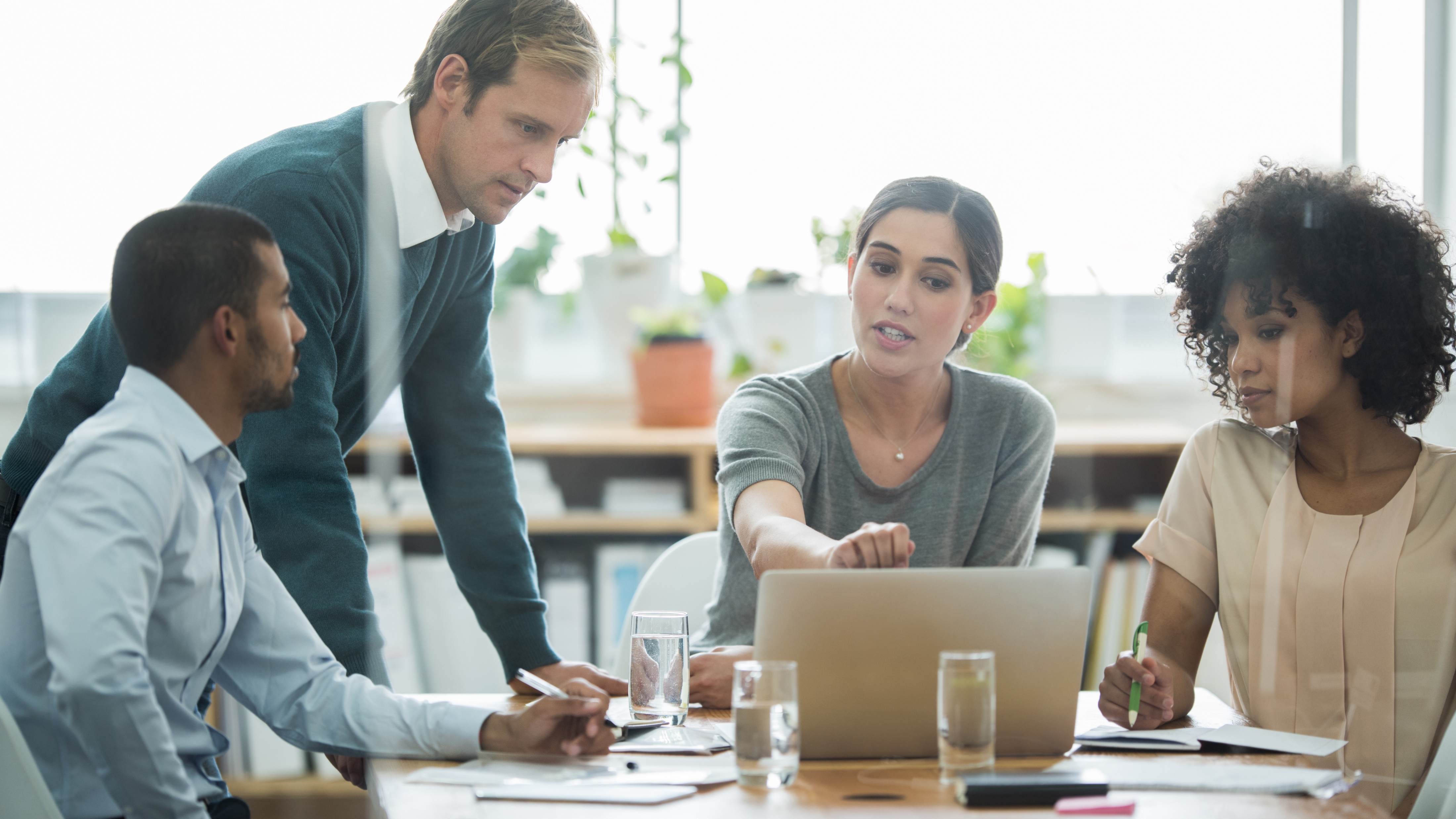 КЕЛИШУВ БИТИМИ  МЕДИАЦИЯ
М.П.Каландарова
ю.ф.н., доцент
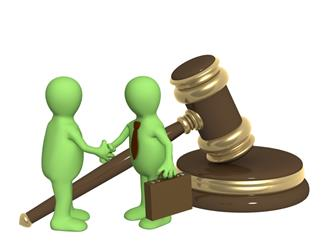 Келишув битими деганда, ўзаро келишишга асосланган, даъво талаби (талаблари)га нисбатан аниқликка эришишга қаратилган, низони ҳал қилиш тўғрисидаги тарафларнинг ёзма келишуви тушунилади.
2
Келишув
ИПКнинг 16-боби, «Суд ҳужжатлари ва бошқа органлар ҳужжатларини ижро этиш тўғрисида»ги Ўзбекистон Республикаси Қонуни нормаларининг мазмунидан суд тарафларни муросага келтиришга кўмаклашиши лозимлиги, тарафлар ва низонинг предметига нисбатан мустақил талаблар билан арз қилувчи учинчи шахслар эса суднинг ҳар қандай инстанциясида ҳамда суд ҳужжатини ижро этишда ҳам келишув битимини тузишлари мумкинлиги келиб чиқади.
3
Келишув
ИПК 163-моддаси биринчи қисмининг 8-бандига мувофиқ суд ишни судда кўришга тайёрлаш пайтида тарафларни муросага келтириш чораларини кўради. Шу муносабат билан даъво аризасини қабул қилиш ва ишни судда кўришга тайёрлаш тўғрисидаги ажримда суднинг тарафларга низони келишиш йўли билан ҳал этиш ҳақидаги таклифи кўрсатилиши лозим.
4
Келишув
Ишда иштирок этмаган шахслар низони ҳал қилиш тўғрисидаги келишув битимида иштирок этиши мумкин эмас, тўловга қобилиятсизлик тўғрисидаги ишлар бундан мустасно.
5
Келишув
Келишув битимини тасдиқлаш тўғрисидаги масала суд мажлисида кўриб чиқилади. Ишда иштирок этувчи шахслар суд мажлисининг вақти ва жойи тўғрисида ИПК нормаларининг талабларига мувофиқ хабардор қилинади.
6
Келишув
Келишув битимининг шакли ва мазмуни, уни тузиш тартибига қўйиладиган талабларга риоя этилган ҳолда тузилган келишув битимини тасдиқлаш суднинг ҳуқуқи эмас, балки мажбурияти.
7
Келишув
Келишув битимида тарафлар томонидан келишилган мажбуриятларни бажариш шартлари ва муддатлари ҳақидаги қоидалар кўрсатилиши керак.
Тарафлар томонидан келишув битими шартлари бўйича қабул қилинган мажбуриятларнинг бажарилиши тарафларни бир-бирига ёки бошқа воқеаларга (ҳаракатларга) боғлиқ қилиб қўйиши мумкин эмас.
Келишув битимида жавобгар томонидан мажбуриятларни кечиктириб ёки бўлиб-бўлиб ижро этиш тўғрисидаги, талаб қилиш ҳуқуқидан бошқа шахс фойдасига воз кечиш ҳақидаги, қарздан тўлиқ ёки қисман воз кечиш ёхуд қарзни тан олиш тўғрисидаги, суд харажатларини тақсимлаш ҳақидаги шартлар ва қонунга зид бўлмаган бошқа шартлар кўрсатилиши мумкин.
Агар келишув битимида суд харажатларини тақсимлаш ҳақидаги шарт мавжуд бўлмаса, суд бу масалани келишув битимини тасдиқлаш чоғида, ушбу Кодексда белгиланган умумий тартибда ҳал этади.
Келишув битими уни тузган шахслар сонидан битта ортиқ нусхада тузилади ва имзоланади. Ушбу нусхалардан бири иш материалларига қўшиб қўйилади.
8
Келишув
Шартли тузилган келишув битимини тасдиқлашга йўл қўйилмайди.
9
Келишув
ИПК 50-моддасининг биринчи қисмида давлат органлари ва бошқа органлар ўзларининг ваколатлари доирасида давлат ва жамиятнинг ҳуқуқлари ва қонун билан қўриқланадиган манфаатларини ҳимоя қилиш мақсадида даъво тақдим этишлари мумкинлиги назарда тутилган. 
Даъво тақдим этган мазкур органлар даъвогарнинг келишув битими тузиш ҳуқуқидан ташқари барча ҳуқуқларидан фойдаланади ва мажбуриятларини бажаради. 
Манфаати кўзланган шахс давлат органи ёки бошқа орган томонидан берилган даъво бўйича жавобгар билан келишув битими тузишга ҳақли. Бундай ҳолда давлат органи ёки бошқа органнинг келишув битимини тузишда иштироки талаб этилмайди.
10
Келишув
ИПК 132-моддасининг биринчи қисмига мувофиқ келишув битими ёзма шаклда расмийлаштирилади ва тарафлар ёки келишув битимини тузиш ваколати махсус назарда тутилган ИПК 63-моддасининг талабларига мувофиқ берилган ишончнома мавжуд бўлган ҳолда, уларнинг вакиллари томонидан имзоланади. 
Бундай ишончнома келишув битимига илова қилиниши ва иш ҳужжатларига қўшиб қўйилиши лозим.
Келишув битими тарафларнинг бир-бири олдидаги ўзаро мажбуриятларининг шартлари, миқдори ва бажариш муддатлари тўғрисидаги маълумотларни ўз ичига олиши лозим.
11
Келишув
Келишув битими шартларини кўриб чиқишда суднинг вазифаси тарафларнинг келишув битимини тузиш ва иш юритишни тугатишга бўлган ҳақиқий хоҳиш-иродасини, улар томонидан келишув битими тузилаётганида қонун талаблари бажарилганлигини аниқлаш ва келгусида келишув битимини суд ҳужжатлари билан тенг шартларда ижро қилинишини таъминлашдан иборатдир.
12
Келишув
Суд келишув битимини тасдиқлаш тўғрисидаги масалани муҳокама қилаётганида тарафлар тақдим этган келишув битими қонун ҳужжатларига хилоф эмаслигини ва у бошқа бирор-бир шахснинг ҳуқуқлари ва қонун билан қўриқланадиган манфаатларини бузмаётганлигини, агар келишув битими кўчар ёки кўчмас мулкни бериш тўғрисидаги шартни ўз ичига олса, суд ушбу мулкка учинчи шахсларнинг ҳуқуқлари бор-йўқлигини (хатлаб қўйилганлигини, гаровга қўйилганлигини ва ҳ.к.) текшириши лозим. Кўрсатилган ҳолатлар мавжуд бўлганда, суд ИПК 134-моддасига мувофиқ келишув битимини тасдиқлашни рад этади ва ишни мазмунан кўриб чиқади.
13
Келишув
Келишув битими ҳуқуқий табиатига кўра битим эканлигини ва келишувнинг қонун ҳужжатларига мувофиқлигини ўрганишда уни тузиш тартибини ҳам текширишлари лозимлигини ҳисобга олишлари керак.
Агар келишув битимининг тарафи акциядорлик жамияти ёки масъулияти чекланган жамияти бўлса, мазкур келишув йирик битим белгиларига жавоб беришини, у «Акциядорлик жамиятлари ва акциядорларнинг ҳуқукларини ҳимоя қилиш тўғрисида»ги ва «Масъулияти чекланган ҳамда қўшимча масъулиятли жамиятлар тўғрисида»ги Ўзбекистон Республикаси қонунларида белгиланган тартибга мувофиқ тузилганлигини аниқлаш талаб қилинади.
14
Келишув
ФК 179-моддасининг биринчи қисмига асосан давлат корхонаси ўзига бириктириб қўйилган мол-мулкни мулкдорнинг розилиги билангина бошқа шахсга беришга ёки уни бошқача усулда тасарруф этишга ҳақли.
«Баҳолаш фаолияти тўғрисида»ги Ўзбекистон Республикаси Қонунининг 11-моддасида давлатга тўла ёки умумий мулк ҳуқуқида қисман қарашли баҳолаш объектлари битим тузишга жалб этилган тақдирда баҳолаш ўтказилиши мажбурийлиги назарда тутилган.
Шу боис, судлар келишув битимини тасдиқлаш масаласини кўриб чиқишда келишув битими объекти давлат мулки бўлса тасарруф этиш ҳуқуқига эга бўлган ваколатли давлат органининг розилиги олинганлигига ва объект баҳоланганлигига эътибор қаратиши лозим.
15
Келишув
Суд томонидан келишув битимининг тасдиқланиши иш юритишни тугатишга асос бўлади Келишув битимини тасдиқлаш тўғрисидаги суд ажримининг хулоса қисмида унинг барча шартлари баён этилиши лозим. Бунда тарафларнинг суд харажатларини тақсимлаш бўйича келишувнинг мавжуд эмаслиги келишув битимини тасдиқлашни рад этишга асос бўлмаслигини инобатга олиши керак. Бундай ҳолда, суд харажатларини тақсимлаш масаласини суд ИПК 118-моддасининг қоидалари асосида ҳал қилади.
Келишув битимини тасдиқлаш ва иш юритишни тугатиш тўғрисидаги суд ҳужжати устидан ИПКда белгиланган умумий тартибда шикоят берилиши (протест келтирилиши) мумкин.
16
Келишув
Агар келишув битимининг тарафи, келишув битими суд томонидан тасдиқлангандан сўнг келишув битими шартларини қайта кўриб чиқишга ва (ёки) келишув битимини ижро этишдан бош тортишга қаратилган даъво билан мурожаат қилса, суд ИПК 173-моддасининг иккинчи қисмини қўллаб, бундай талабларни қаноатлантиришни рад этиши лозим.
Агар суд томонидан тасдиқланган келишув битимини тарафлар ўзаро бекор қилиб ёки уни шартларини ўзгартириб, судга янги таҳрирдаги келишув битимини тасдиқлаш учун тақдим этса, суд бундай аризани қаноатлантиришни рад этиш ҳақида ажрим чиқаради ва бундай ажрим устидан шикоят қилинмайди (протест келтирилмайди).
17
Келишув
Келишув битими тарафлар томонидан ихтиёрий равишда ижро этилиши лозим.
Келишув битимининг унда белгиланган тартиб ва муддатларда ижро этилмаслиги суд томонидан манфаатдор тарафнинг аризаси бўйича ижро варақаси бериш учун асос бўлади.
Агар келишув битимида қарздорликни муайян муддатларда тўлаш назарда тутилган, бироқ битим шартлари лозим даражада бажарилмаган тақдирда, суд манфаатдор шахснинг илтимосномасига асосан келишув битимида кўрсатилган мажбуриятларни бажариш муддатларини кўрсатган ҳолда битта ижро варақасини беради.
18
Келишув
Ижро варақасини бериш масаласи суд томонидан тарафлар чақирилмасдан ИПКнинг V бўлими қоидалари бўйича кўрилади. Зарурат туғилганда суд ижро варақаси бериш масаласини суд мажлисида кўриб чиқишга ҳақли.
Ижро варақасининг мазмуни ИПКнинг 337-моддаси талабларига жавоб бериши керак ва у ИПК 338-моддасининг биринчи қисмида белгиланган муддат ичида ижрога тақдим этилиши лозим.
Агар тарафлар келишув битимини суд ҳужжатини мажбурий ижро этиш давомида тузган бўлсалар, келишув битими ҳал қилув қарорини қабул қилган биринчи инстанция судига тасдиқлаш учун тақдим этилади.
19
Келишув
Апелляция ёки кассация ёхуд тафтиш инстанцияси судининг келишув битимини тасдиқлаш ҳақидаги қарорининг хулоса қисмида ушбу модданинг олтинчи қисмида назарда тутилган маълумотлардан ташқари, иш бўйича аввал қабул қилинган барча суд ҳужжатларини бекор қилиш ҳақидаги кўрсатма бўлиши керак.
Суднинг ижро босқичида тузилган келишув битимини тасдиқлаш тўғрисидаги ажримининг хулоса қисмида келишув битимининг шартлари ва келишув битимини тасдиқлаш ҳақидаги хулоса бўлиши керак.
Келишув битимини тасдиқлаш ҳақидаги суд ҳужжати устидан шикоят берилиши (протест келтирилиши) мумкин.
20
Келишув
Ижро иши юритилишида тузилган келишув битимини тасдиқлаш тўғрисидаги ариза судлар томонидан тарафлар суд мажлиси тўғрисида хабардор қилинган ҳолда суд мажлисида кўриб чиқилади.
«Суд ҳужжатлари ва бошқа органлар ҳужжатларини ижро этиш тўғрисида»ги Ўзбекистон Республикаси Қонуни 37-моддаси иккинчи қисмининг 2-бандига биноан ижро иши юритиш давомида тузилган келишув битимининг тасдиқланиши давлат ижрочиси томонидан ижро иши юритишни тугатиш учун асос бўлади.
21
Келишув
Келишув битими мазкур битимни тузган шахслар сонидан биттага ортиқ нусхада тузилади ва имзоланади. Ушбу нусхалардан биттаси иш ҳужжатларига қўшиб қўйилади.
22
Келишув
134-модда. Келишув битимини тасдиқлашни рад этиш
Суд келишув битимини тасдиқлашни қуйидаги ҳолларда рад этади, агар:
Олдинги таҳрирга қаранг.
1) унинг шартлари қонунчиликка зид бўлса;
2) унинг шартлари учинчи шахсларнинг ҳуқуқлари ва қонуний манфаатларига дахлдор бўлса;
3) у шарт асосида тузилган бўлса.
Келишув битимини тасдиқлашни рад этиш тўғрисида ажрим чиқарилади.
23
Келишув
медиация — келиб чиққан низони тарафлар ўзаро мақбул қарорга эришиши учун уларнинг ихтиёрий розилиги асосида медиатор кўмагида ҳал қилиш усули;
24
Келишув
Медиация қонуни фуқаролик ҳуқуқий муносабатлардан, шу жумладан тадбиркорлик фаолиятини амалга ошириш муносабати билан келиб чиқадиган низоларга, шунингдек якка меҳнат низоларига ва оилавий ҳуқуқий муносабатлардан келиб чиқадиган низоларга медиацияни қўллаш билан боғлиқ муносабатларга нисбатан, агар қонунда бошқача қоида назарда тутилмаган бўлса, татбиқ этилади.
25
Келишув
Тарафлар ва медиатор медиация иштирокчиларидир. Жисмоний шахслар ҳам, юридик шахслар ҳам медиация тарафлари бўлиши мумкин.
Медиация икки ва ундан ортиқ тарафлар ўртасида бўлиши, шунингдек бир ёки бир нечта медиатор томонидан амалга оширилиши мумкин.
Тарафлар медиацияда шахсан ёки ўз вакили орқали қонунчиликка мувофиқ иштирок этади.
26
Келишув
Медиаторнинг фаолияти профессионал ёки нопрофессионал асосда амалга оширилиши мумкин.
Профессионал асосдаги медиатор фаолиятини Ўзбекистон Республикаси Адлия вазирлиги томонидан тасдиқланадиган медиаторларни тайёрлаш дастури бўйича махсус ўқув курсидан ўтган, шунингдек Профессионал медиаторлар реестрига киритилган шахс амалга ошириши мумкин.
Нопрофессионал асосдаги медиатор фаолиятини йигирма беш ёшга тўлган ва медиатор вазифаларини бажаришга розилик берган шахс амалга ошириши мумкин.
Нопрофессионал асосдаги медиатор фаолиятини амалга оширувчи шахс ҳам Ўзбекистон Республикаси Адлия вазирлиги томонидан тасдиқланадиган медиаторларни тайёрлаш дастури бўйича махсус ўқув курсидан ўтиши мумкин.
27
Келишув
Қуйидагилар медиатор бўлиши мумкин эмас:
давлат вазифаларини бажариш учун ваколат берилган ёки унга тенглаштирилган шахс, бундан нотариуслар мустасно;
муомала лаёқати чекланган ёки муомалага лаёқатсиз деб топилганлиги тўғрисида суднинг қонуний кучга кирган ҳал қилув қарори мавжуд бўлган шахс;
судланганлик ҳолати тугалланмаган ёки судланганлиги олиб ташланмаган шахс;
ўзига нисбатан жиноий таъқиб амалга оширилаётган шахс.
28
Келишув
Профессионал асосдаги медиаторнинг фаолияти ҳақ эвазига ёки текин амалга оширилиши мумкин.
Нопрофессионал асосдаги медиаторнинг фаолияти текин амалга оширилади.
Нопрофессионал медиаторга унинг медиация тартиб-таомилини амалга ошириш билан боғлиқ ҳолда қилган харажатларининг, шу жумладан низони кўриб чиқиш жойига бориб келиш учун йўл ҳақи, яшаш ва овқатланиш харажатларининг ўрни қопланиши мумкин.
Ҳақ тўлаш ва харажатларнинг ўрнини қоплаш тарафлар томонидан, агар улар бошқача қоида ҳақида келишиб олмаган бўлса, тенг улушларда амалга оширилади.
Медиатор медиация тартиб-таомилини амалга оширишни рад этган тақдирда, у медиация тарафлари томонидан ўзига тўланган пул маблағларини қайтариб бериши шарт.
29
Келишув
Қорақалпоғистон Республикаси Адлия вазирлиги, вилоятлар ва Тошкент шаҳар адлия бошқармалари томонидан Профессионал медиаторлар реестри юритилади, ушбу реестр уларнинг расмий веб-сайтларида, шунингдек Ўзбекистон Республикаси Адлия вазирлигининг расмий веб-сайтида жойлаштирилади.
Шахснинг медиаторларни тайёрлаш дастури бўйича махсус ўқув курсидан ўтиши уни Профессионал медиаторлар реестрига киритиш учун асос бўлади.
Профессионал медиаторлар реестрида қуйидагилар бўлиши керак:
медиаторнинг фамилияси ва исми;
медиаторнинг жойлашган ери ва алоқа боғлашга доир маълумотлари;
медиатор ихтисослашган медиация соҳаси;
медиатор медиация тартиб-таомилини амалга оширишга қодир бўлган тил ҳақидаги маълумотлар.
30
Келишув
Медиация тарафларнинг хоҳиш-истаги асосида қўлланилади.
Медиация суддан ташқари тартибда, низони суд тартибида кўриш жараёнида, суд ҳужжатини қабул қилиш учун суд алоҳида хонага (маслаҳатхонага) киргунига қадар, шунингдек суд ҳужжатлари ва бошқа органлар ҳужжатларини ижро этиш жараёнида қўлланилиши мумкин.
Медиация низони ҳакамлик судида кўриш жараёнида ҳам ҳакамлик судининг қарори қабул қилингунига қадар қўлланилиши мумкин.
Медиация суд ҳужжатлари ва бошқа органлар ҳужжатларини ижро этиш жараёнида қўлланилган тақдирда фаолиятини профессионал асосда амалга оширувчи медиаторнинг албатта иштирок этиши талаб этилади.
Медиацияда иштирок этганлик факти айбни тан олиш далили бўлиб хизмат қилиши мумкин эмас.
31
Келишув
Медиацияни қўллаш тўғрисидаги келишув шартномадаги унинг таркибий қисми бўлган шарт тарзида ёки алоҳида келишув тарзида ёзма шаклда тузилади.
Медиацияни қўллаш тўғрисидаги келишувда тарафлар ўртасида келиб чиққан ёки келиб чиқиши мумкин бўлган барча ёки муайян низолар медиация тартиб-таомилини амалга ошириш йўли билан ҳал этилиши кераклиги ҳақидаги қоида бўлиши лозим.
Медиацияни қўллаш тўғрисидаги келишувда низо предмети ҳақидаги, медиация тартиб-таомилини амалга ошириш тартиби тўғрисидаги, медиация тартиб-таомилини амалга ошириш билан боғлиқ харажатларда тарафларнинг иштирок этиш шартлари ҳақидаги, медиация тартиб-таомилини амалга ошириш муддатлари тўғрисидаги маълумотлар бўлиши мумкин.
32
Келишув
Қонунда назарда тутилган ҳолларда, ваколатли давлат органи ишнинг муҳокамасини қолдириб, медиация тартиб-таомилини амалга ошириш учун муддат тайинлаши мумкин. Суд ҳужжатлари ва бошқа органлар ҳужжатларини ижро этиш жараёнида медиация тартиб-таомили амалга оширилган тақдирда, уни амалга ошириш даврида ижро ишини юритиш тўхтатиб турилади.
Медиация тартиб-таомилини амалга ошириш чоғида давлат органининг бевосита аралашуви тақиқланади.
Олдинги таҳрирга қаранг.
Судда иш қўзғатилганидан кейин медиация тартиб-таомилини амалга оширишнинг ўзига хос хусусиятлари процессуал қонунчиликда белгиланади.
33
Келишув
Суд муҳокамаси жараёнида, низони ваколатли давлат органида кўриш жараёнида медиация тартиб-таомилини амалга ошириш чоғида тарафлар томонидан эришилган медиатив келишув тегишли иш қайси суд ёки ваколатли давлат органининг иш юритувида турган бўлса, дарҳол ўша судга ёки ваколатли давлат органига юборилади.
Суд ҳужжатларини ва бошқа органлар ҳужжатларини ижро этиш жараёнида тарафлар томонидан эришилган медиатив келишув ижро ҳужжати ўз иш юритувида бўлган давлат ижрочисига дарҳол юборилади.
Низо медиатив келишув билан медиация тартибида ҳал қилинган тақдирда, тўланган давлат божи қайтарилиши лозим, бундан суд ҳужжатлари ва бошқа органлар ҳужжатларини ижро этиш жараёнида медиатив келишув тузилган ҳоллар мустасно.
34
Келишув
18-модда. Давлат органи иштирокидаги низода медиацияни қўллаш
Давлат органи иштирокида низо келиб чиққан тақдирда, давлат органи медиацияни қўллаш бўйича чоралар кўриши керак.


Медиация тартиб-таомили медиация тартиб-таомилини амалга ошириш тўғрисида тарафлар томонидан келишув тузилган кундан эътиборан бошланади.
35
Келишув
Медиация тартиб-таомилини амалга ошириш тўғрисидаги келишув ёзма шаклда тузилади.
Медиация тартиб-таомилини амалга ошириш тўғрисидаги келишувда:
тарафлар ҳақидаги;
низо предмети тўғрисидаги;
медиация тартиб-таомилини амалга ошириш тартиби, медиатор, тарафлар томонидан келишилган мажбуриятлар, уларни бажариш шартлари ва муддатлари ҳақидаги;
медиация тартиб-таомили амалга ошириладиган тил, жой ва сана тўғрисидаги;
медиация тартиб-таомили амалга ошириладиган муддат ҳақидаги маълумотлар бўлиши керак.
36
Келишув
Медиация тартиб-таомили амалга оширилаётганда даъво муддатининг ўтиши тўхтатиб турилади.
Медиация тартиб-таомилини амалга ошириш учун тарафлар ўзаро келишувга кўра бир ёки бир неча медиаторни танлайди.
Медиация тартиб-таомилини амалга ошириш тартиби, қоида тариқасида, медиация тартиб-таомилини амалга ошириш тўғрисидаги келишувда белгиланади.
Медиация тартиб-таомили амалга оширилаётганда медиатор ўзининг ҳаракатлари билан бирор-бир тарафни устун ҳолатга қўйишга, худди шунингдек тарафлардан бирининг ҳуқуқлари ва қонуний манфаатларини чеклашга ҳақли эмас.
37
Келишув
Медиация тартиб-таомилини амалга ошириш муддати медиация тартиб-таомилини амалга ошириш тўғрисидаги келишувда белгиланади. Бунда медиатор ва тарафлар медиация тартиб-таомили ўттиз кундан ортиқ бўлмаган муддатда тугалланиши учун барча мумкин бўлган чораларни кўриши керак. Зарур бўлган тақдирда, медиация тартиб-таомилини амалга ошириш муддати тарафларнинг ўзаро розилиги билан ўттиз кунгача узайтирилиши мумкин, бундан ушбу модданинг иккинчи қисмида назарда тутилган ҳоллар мустасно.
Суд ҳужжатлари ва бошқа органлар ҳужжатларини ижро этиш жараёнида медиация тартиб-таомилини амалга ошириш муддати кўпи билан ўн беш кунни ташкил этади.
38
Келишув
Медиация қуйидаги ҳолатлар муносабати билан тугатилади:
тарафлар томонидан медиатив келишув тузилганлиги;
низо хусусида ўзаро мақбул бўлган қарорга эришиш имконияти йўқлиги;
мавжуд ихтилофлар бўйича келишувга эришмай туриб медиацияни тугатиш тўғрисида тарафларнинг келишуви тузилганлиги (медиация тартиб-таомилини амалга ошириш тўғрисида ёзма келишув мавжуд бўлган тақдирда);
бирор-бир тарафнинг медиацияни давом эттиришдан воз кечишни маълум қилганлиги;
медиация тартиб-таомилини амалга ошириш муддатлари ўтганлиги.
39
Келишув
Медиацияни қўллаш чоғида медиатор:
айни бир низо бўйича бирор-бир тарафнинг вакили бўлишга, бундан қонунчиликда назарда тутилган ва унинг иштирок этишига ҳар иккала тарафнинг ўзаро розилиги бўлган ҳоллар мустасно;
бирор-бир тарафга юридик, маслаҳат ёрдами ёки бошқа ёрдам кўрсатишга;
агар у медиацияни амалга ошириш натижасидан шахсан (бевосита ёки билвосита) манфаатдор бўлса, шу жумладан тарафлардан бири бўлган шахс билан қариндошлик муносабатларида бўлса, медиатор фаолиятини амалга оширишга, бундан унинг иштирок этишига ҳар иккала тарафнинг ўзаро розилиги бўлган ҳоллар мустасно;
тарафларнинг розилигисиз низонинг моҳияти бўйича ошкора баёнотлар беришга ҳақли эмас.
40
Келишув
Медиация тартиб-таомилини амалга ошириш натижалари бўйича тарафлар келиб чиққан низо ёхуд мажбуриятларни бажариш шартлари ва муддатлари хусусида ўзаро мақбул қарорга эришган тақдирда, тарафлар ўртасида ёзма шаклда медиатив келишув тузилади.
Давлат органи ёки бошқа орган томонидан қайси шахснинг манфаатларини кўзлаб даъво тақдим этилган бўлса, ўша шахс мазкур давлат органининг ёки бошқа органнинг иштирокисиз медиатив келишув тузишга ҳақли.
Медиатив келишув уни тузган тарафлар учун мажбурий кучга эга бўлиб, ушбу келишув унда назарда тутилган тартибда ҳамда муддатларда тарафлар томонидан ихтиёрий равишда бажарилади.
Медиатив келишув бажарилмаган тақдирда тарафлар ўз ҳуқуқлари ҳимоя қилинишини сўраб судга мурожаат этишга ҳақли.
Медиатив келишув бажарилмаслигининг оқибатлари тарафлар томонидан ушбу келишувнинг ўзида белгилаб қўйилиши мумкин.
41